Quien quiere ser millonario
Pregunta N#1
Que son las dunas ?
Es una acumulación de arena
Es un ecosistema
Es una cadena alimenticia
Ninguna de las anteriores
Fallaste
Perdiste te vas sin ganar nada
Comenzar de nuevo
Acertaste
Felicitaciones continua al siguiente nivel:
Siguiente
Pregunta N#2
Como se forman las dunas ?
Por las corrientes marinas
Mediante las
corriente, el oleaje
Por un sisma
Por derrumbes
Fallaste
Perdiste te vas sin ganar nada
Comenzar de nuevo
Acertaste
Felicitaciones continua al siguiente nivel:
Siguiente
Pregunta N#3
La vegetación es importante ? ¿ por que?
Si, por que da vida al ecosistema
no, por que no es importante
Si, por que amortigua del viento
No, por que no sirve para nada
Fallaste
Perdiste te vas sin ganar nada
Comenzar de nuevo
Acertaste
Felicitaciones continua al siguiente nivel:
Siguiente
Pregunta N#4
Las dunas son capas?
fuertes
duras
sensibles
suaves
Fallaste
Perdiste te vas sin ganar nada
Comenzar de nuevo
Acertaste
Felicitaciones continua al siguiente nivel:
Siguiente
Pregunta N#5
Donde se desarrolla el ecosistema dunar?
En las orillas del mar
en lagunas
En selvas
En trópicos
Fallaste
Perdiste te vas sin ganar nada
Comenzar de nuevo
Acertaste
Felicitaciones continua al siguiente nivel:
Siguiente
Pregunta N#6
En los ecosistemas dunar hay plantas?
girasoles
leñosas
De primavera
De invierno
Fallaste
Perdiste te vas sin ganar nada
Comenzar de nuevo
Acertaste
Felicitaciones continua al siguiente nivel:
Siguiente
Pregunta N#7
Como están formadas las dunas fijas?
Por corrientes
Por vegetación
Por pinares
Por capas
Fallaste
Perdiste te vas sin ganar nada
Comenzar de nuevo
Acertaste
Felicitaciones continua al siguiente nivel:
Siguiente
Pregunta N#8
Las dunas son?
Rígidas
Fallaste 
        Estáticas
Sensibles
Móviles
Fallaste
Perdiste te vas sin ganar nada
Comenzar de nuevo
Acertaste
Felicitaciones continua al siguiente nivel:
Siguiente
Pregunta N#9
Una forma de conformar dunas es ?
No hacer refugios con piedras
Mantener el piso húmedo
Cavar 100 m.
Ninguna de las anteriores
Fallaste
Perdiste te vas sin ganar nada
Comenzar de nuevo
Acertaste
Felicitaciones continua al siguiente nivel:
Siguiente
Pregunta N#10
Cual de estas imágenes representa el ecosistema dunar ?
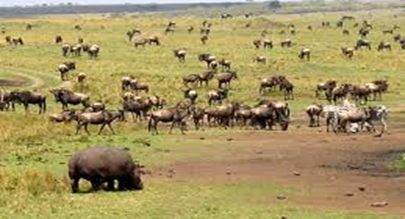 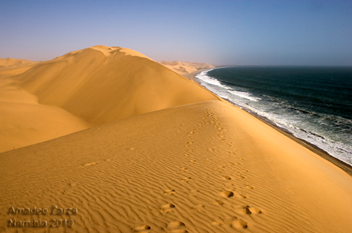 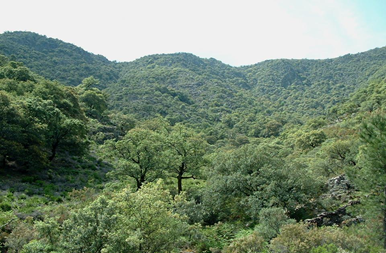 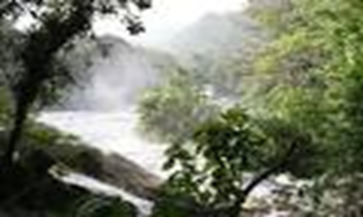 Fallaste
Perdiste te vas sin ganar nada
Comenzar de nuevo
Acertaste
Felicitaciones continua al siguiente nivel:
Siguiente
Pregunta N#11
En donde son fijas las dunas?
Sector sur
Sector norte
Sector occidental
Sector oriental
Fallaste
Perdiste te vas sin ganar nada
Comenzar de nuevo
Acertaste
Felicitaciones continua al siguiente nivel:
Siguiente
Pregunta N#12
En el sector norte que plantas pueden fijar sus raíces ?
Las margaritas
Los girasoles
La palmera canaria, los juncos y el salado
El musgo
Fallaste
Perdiste te vas sin ganar nada
Comenzar de nuevo
Acertaste
Felicitaciones continua al siguiente nivel:
Siguiente
Pregunta N#13
Cual de estas imágenes es el junco ?
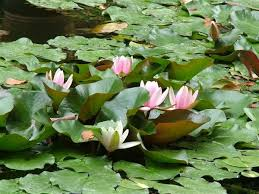 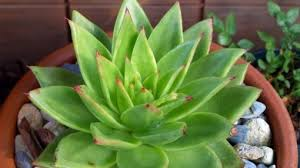 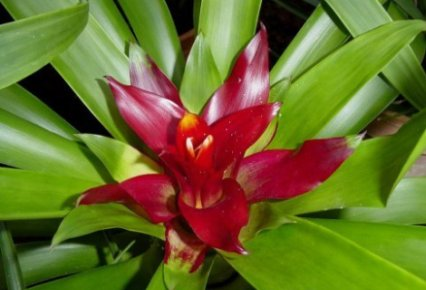 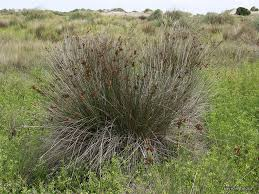 Fallaste
Perdiste te vas sin ganar nada
Comenzar de nuevo
Acertaste
Felicitaciones continua al siguiente nivel:
Siguiente
Pregunta N#14
Las dunas por que medio se orientan ?
Por un paramo
Por la calidad del sol
Por la lluvia
Por la función de los vientos
Fallaste
Perdiste te vas sin ganar nada
Comenzar de nuevo
Acertaste
Felicitaciones continua al siguiente nivel:
Siguiente
Pregunta N#15
Los movimientos de las dunas que problemas causan?
Destrucción de terrenos cultivados
Derivación  de edificios
Acabar con vidas humanas
Acabar con el aire
Fallaste
Perdiste te vas sin ganar nada
Comenzar de nuevo
Acertaste
Felicitaciones continua al siguiente nivel:
Siguiente
Pregunta N#16
Cuando se habla extensas regiones y se forman dunas se habla de?
Grandes vientos
Mares  de arenas
Diferentes clases de pestes
Ninguna de las anteriores
Fallaste
Perdiste te vas sin ganar nada
Comenzar de nuevo
Acertaste
Felicitaciones continua al siguiente nivel:
Siguiente
Pregunta N#17
Que animal es mas común en las dunas?
El tigre
El  canguro
Las liebres
El loro
Fallaste
Perdiste te vas sin ganar nada
Comenzar de nuevo
Acertaste
Felicitaciones continua al siguiente nivel:
Siguiente
Pregunta N#18
Donde se encuentran las dunas?
En las ciudades
En las selvas
En los pueblos
En las costas
Fallaste
Perdiste te vas sin ganar nada
Comenzar de nuevo
Acertaste
Felicitaciones continua al siguiente nivel:
Siguiente
Pregunta N#19
Que efectos negativos están destruyendo las dunas?
Vehículos y extracciones de arena
Exportación de
       minerales
Crecimientos de ciudades
La contaminación
Fallaste
Perdiste te vas sin ganar nada
Comenzar de nuevo
Acertaste
Felicitaciones continua al siguiente nivel:
Siguiente
Pregunta N#20
Que ley protege las dunas?
Ley 201
Ley  132
Ley 131
Ley 133
Fallaste
Perdiste te vas sin ganar nada
Comenzar de nuevo
Acertaste
Felicitaciones continua al siguiente nivel:
Siguiente
Felicidades has ganado